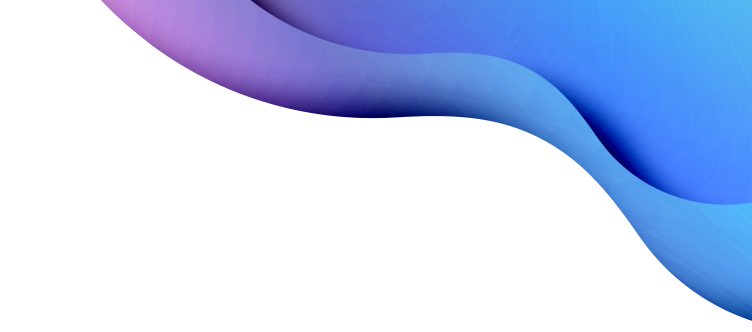 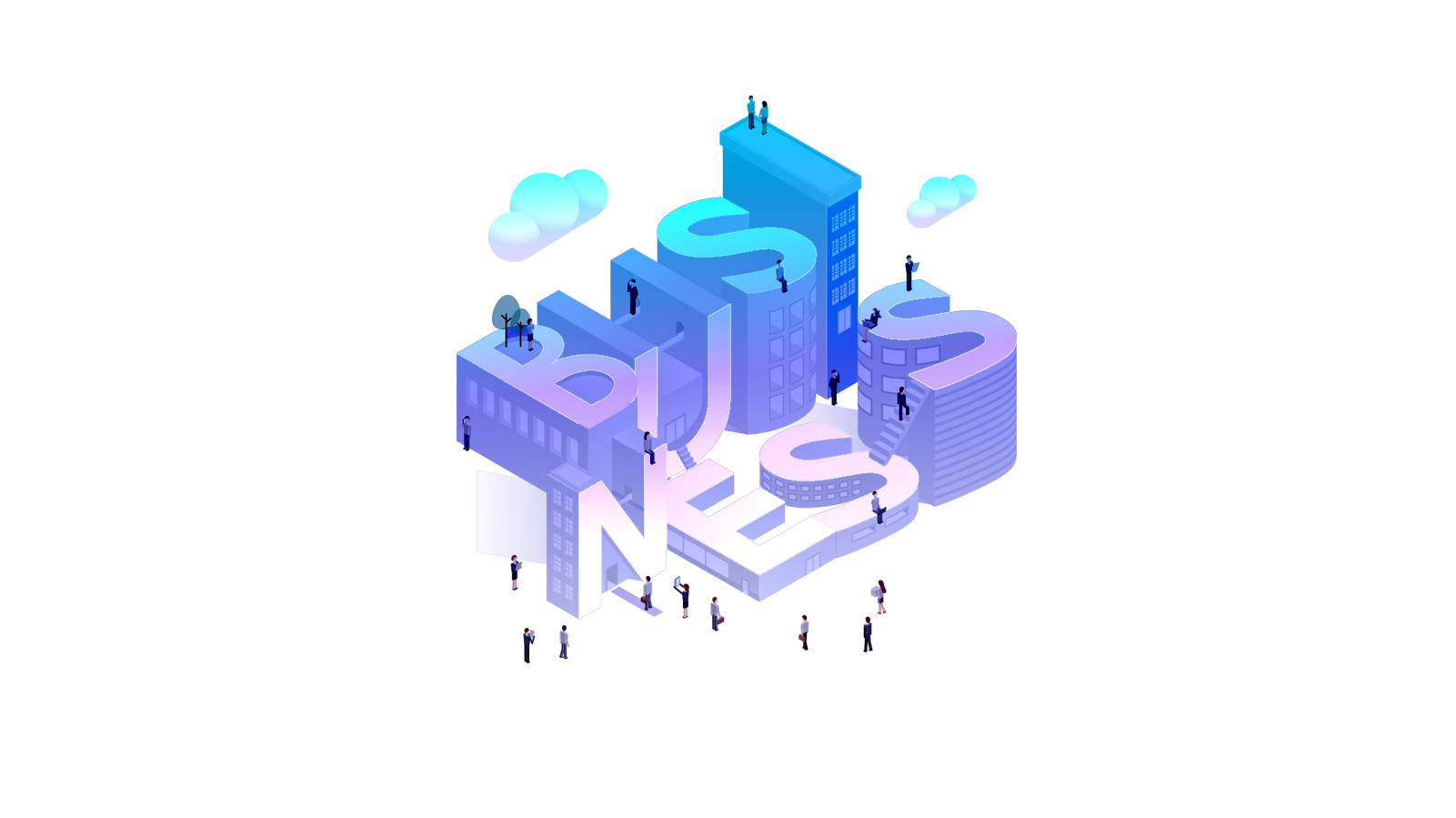 人才标准
/销售岗位/
汇报人：果果圈
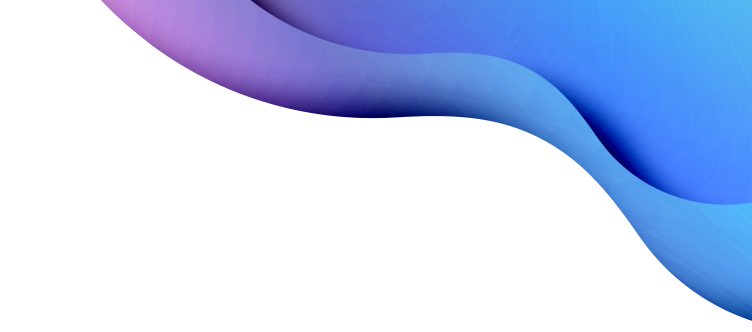 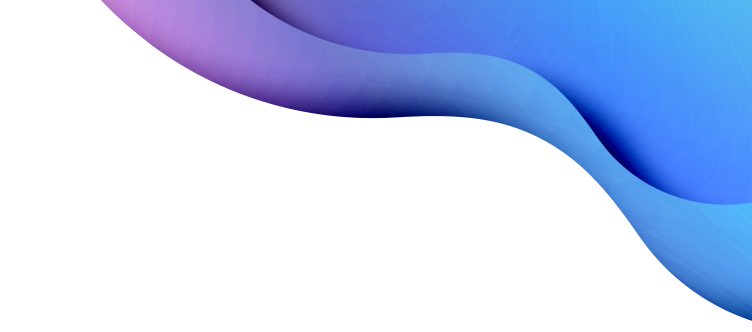 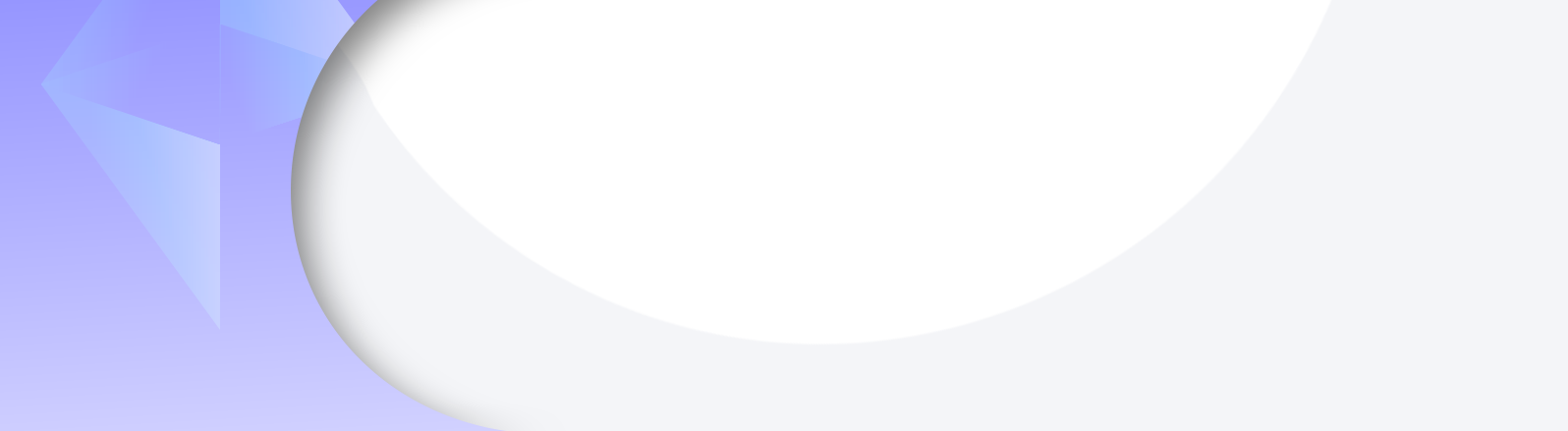 CONTENTS
1
3
4
2
评估要素
能力模型
能力定义与关键行为
人才标准模型
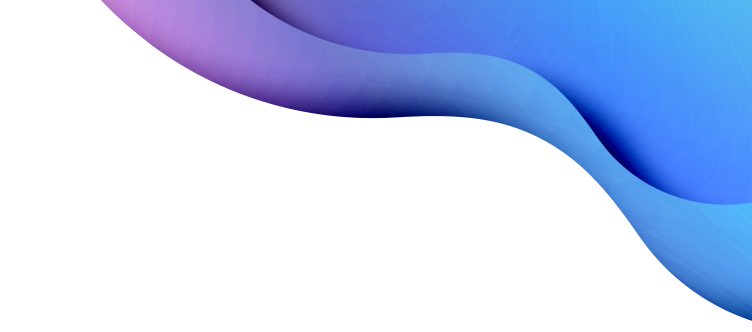 1
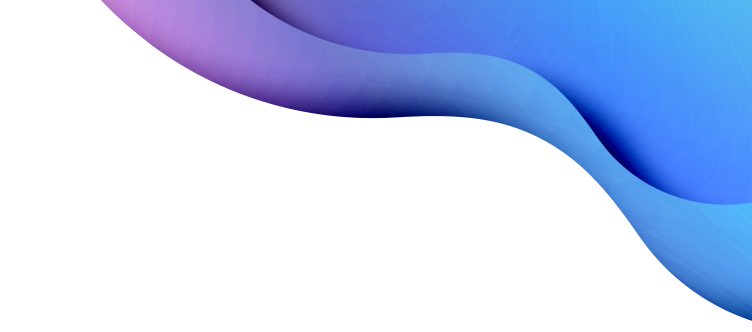 人才标准模型
Mode of Personnel Standards
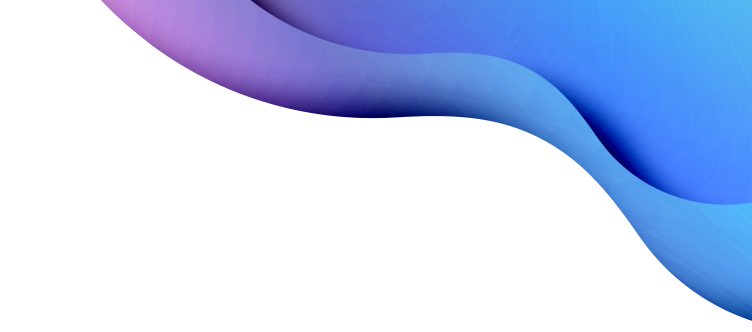 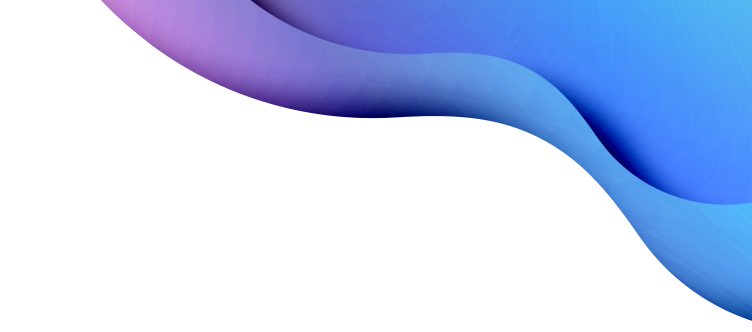 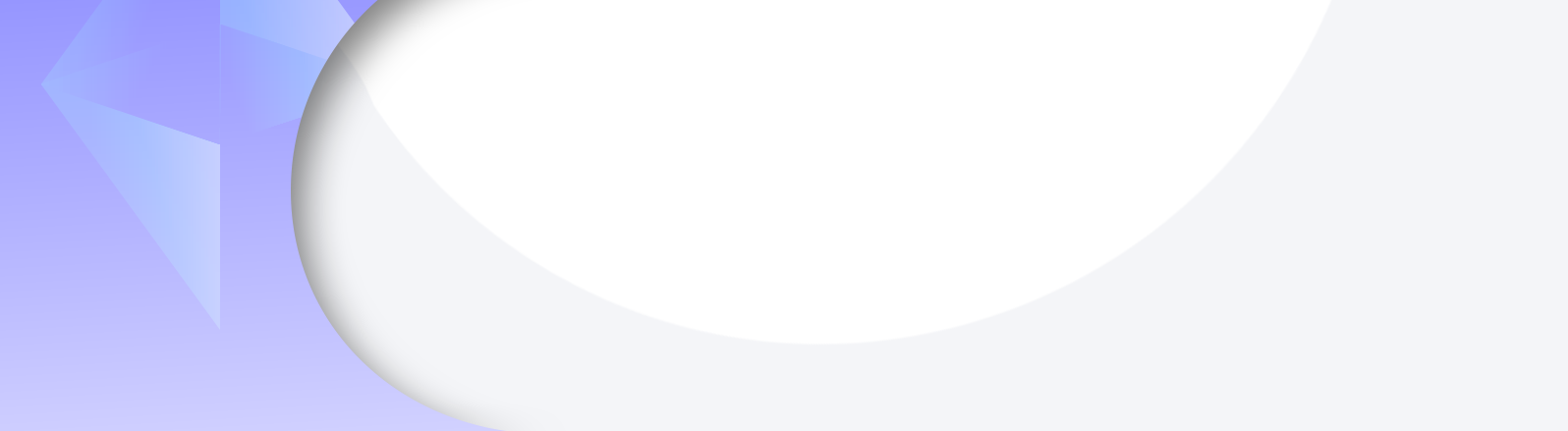 人才标准模型
Mode of Personnel Standards
知识/技能What people know
经 验What people have done
能力 What people can do
职务适配性Job Fit
需要知道什么，专业知识、组织知识，如流程、系统及服务等
需要做过什么，经验或工作挑战
需要具备的能力，与工作成功或失败相关的领导力行为
工作本身的活动及职责让个人感到满足的因素和程度
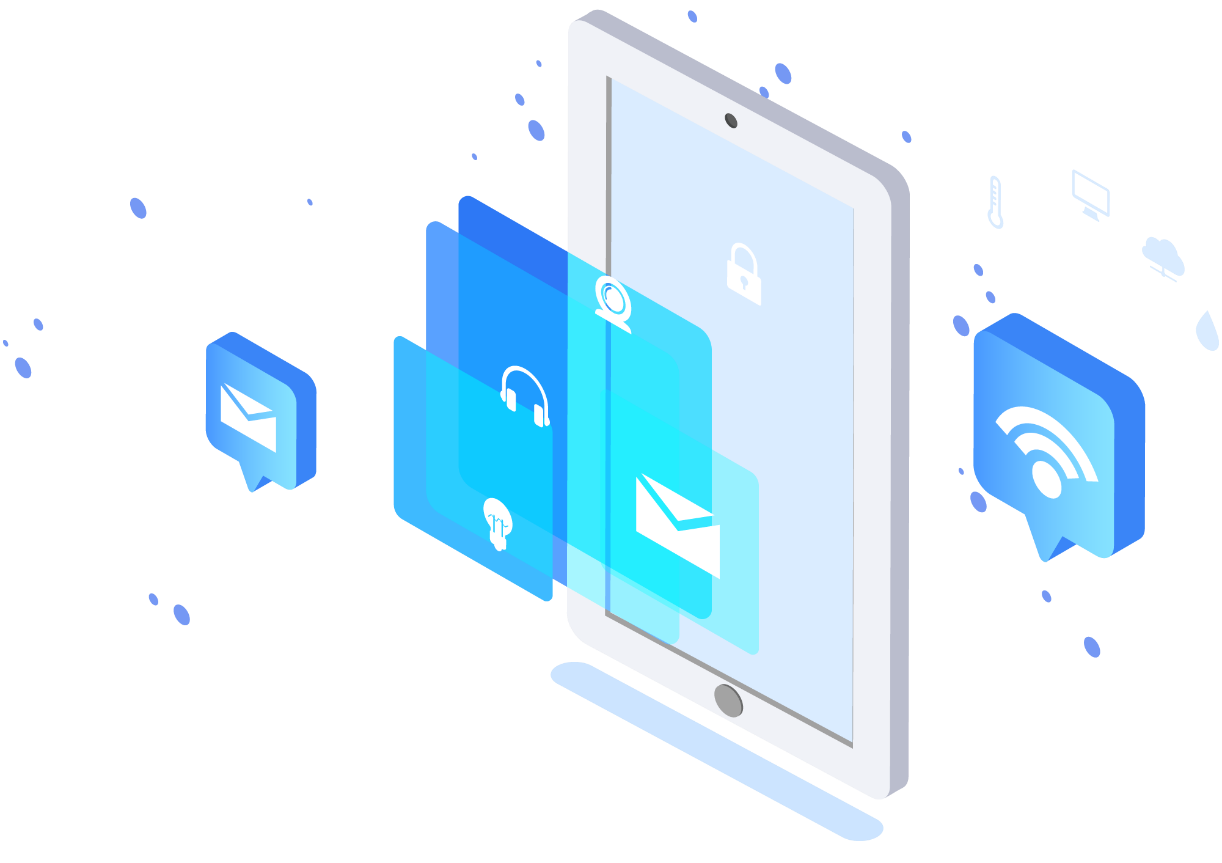 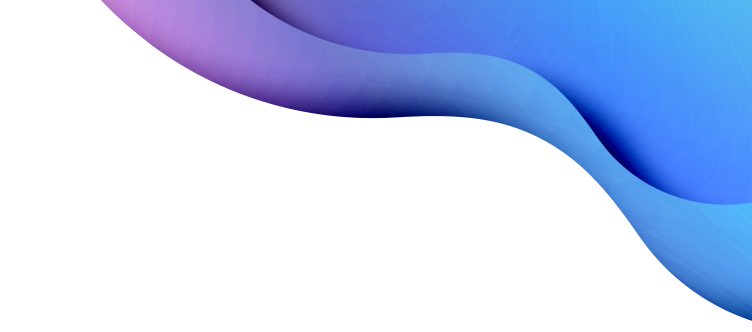 *高管更适用于个人特质，中基层管理者更适用于职务适配性
2
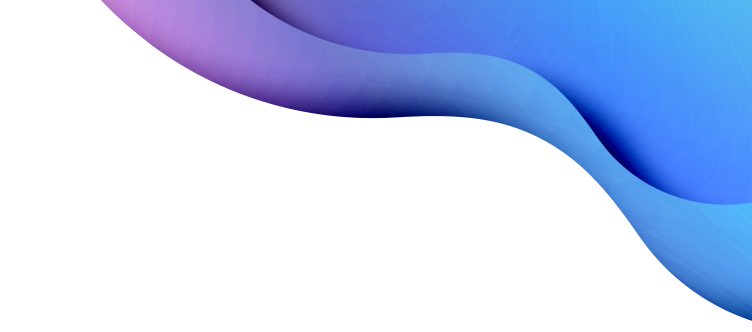 营销人员评估要素
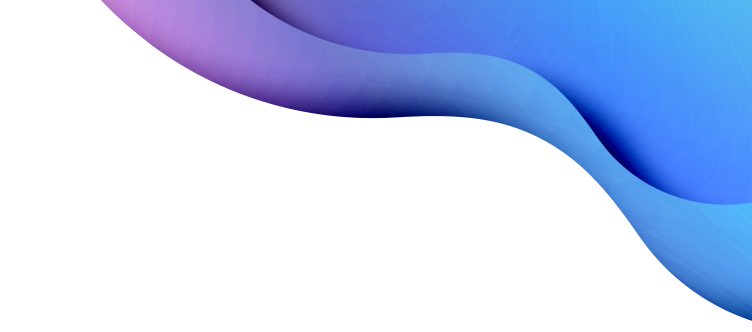 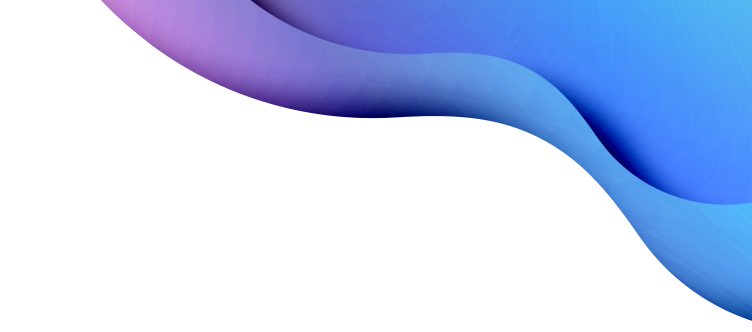 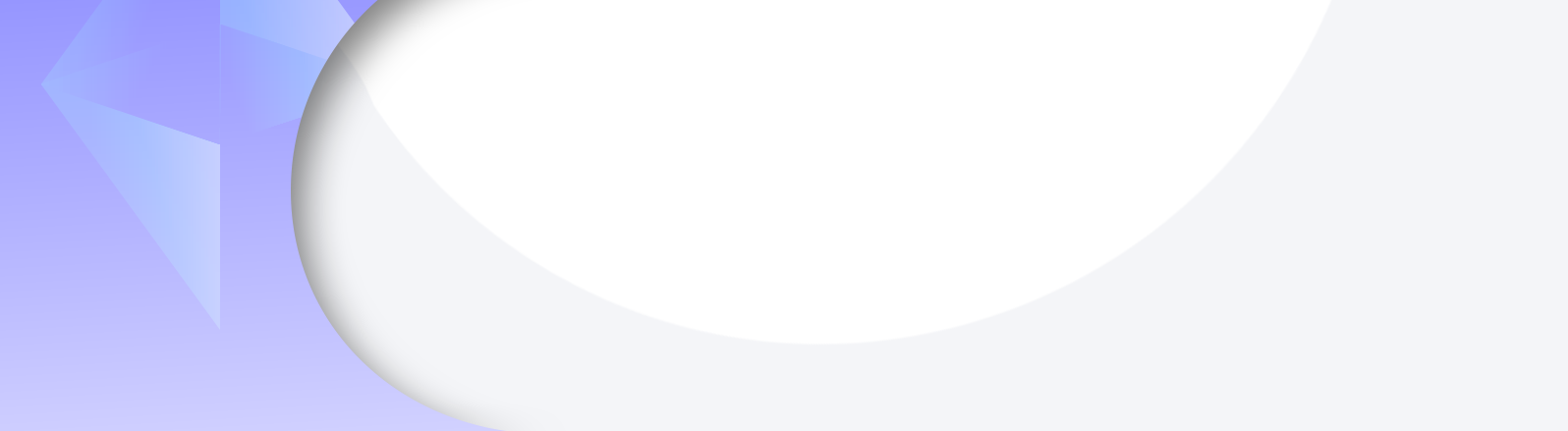 各级营销人员“知识”项目关键识别点
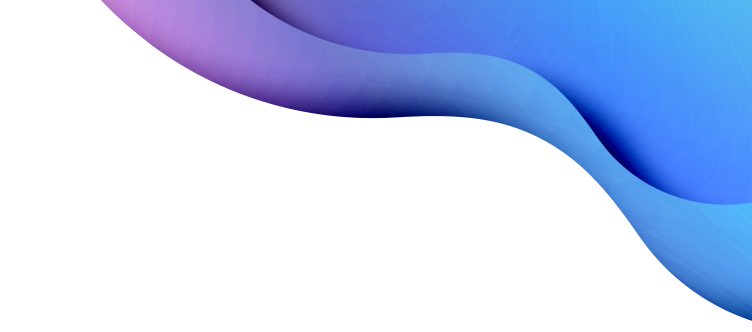 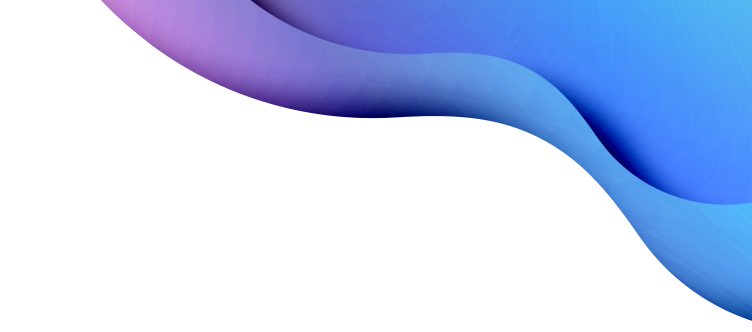 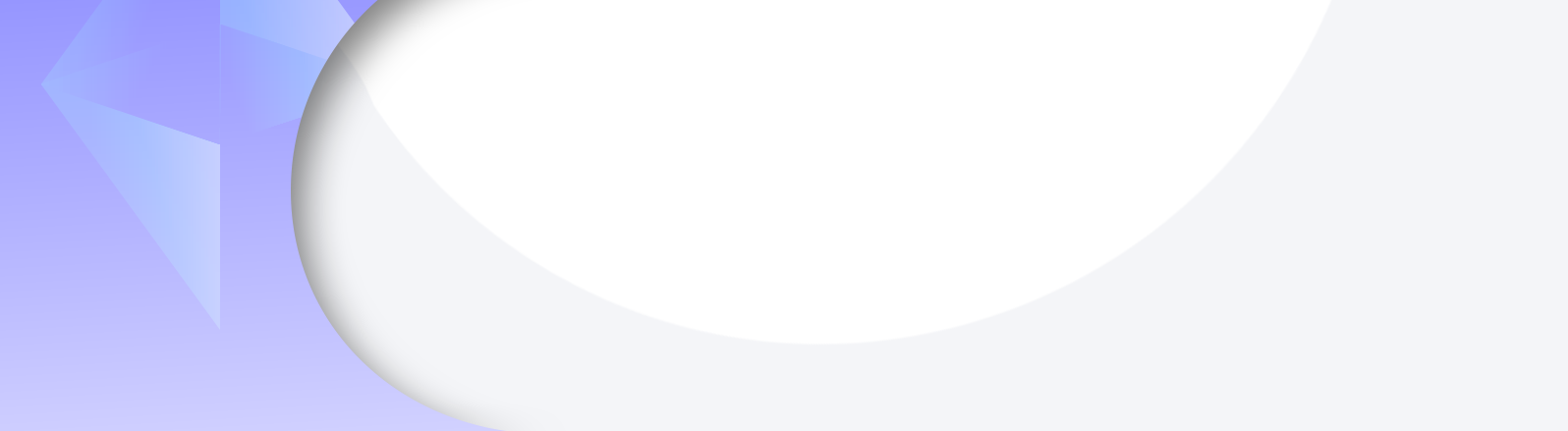 各级营销人员“技能”项目关键识别点
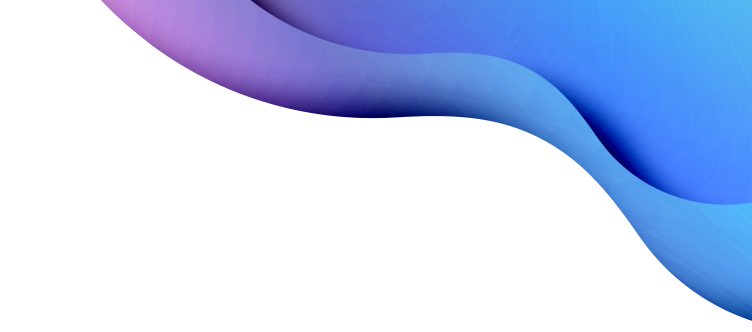 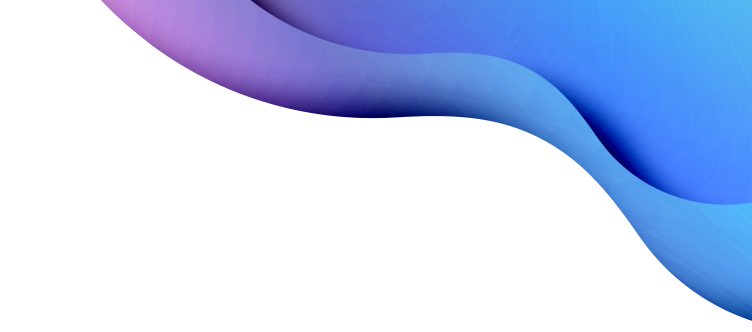 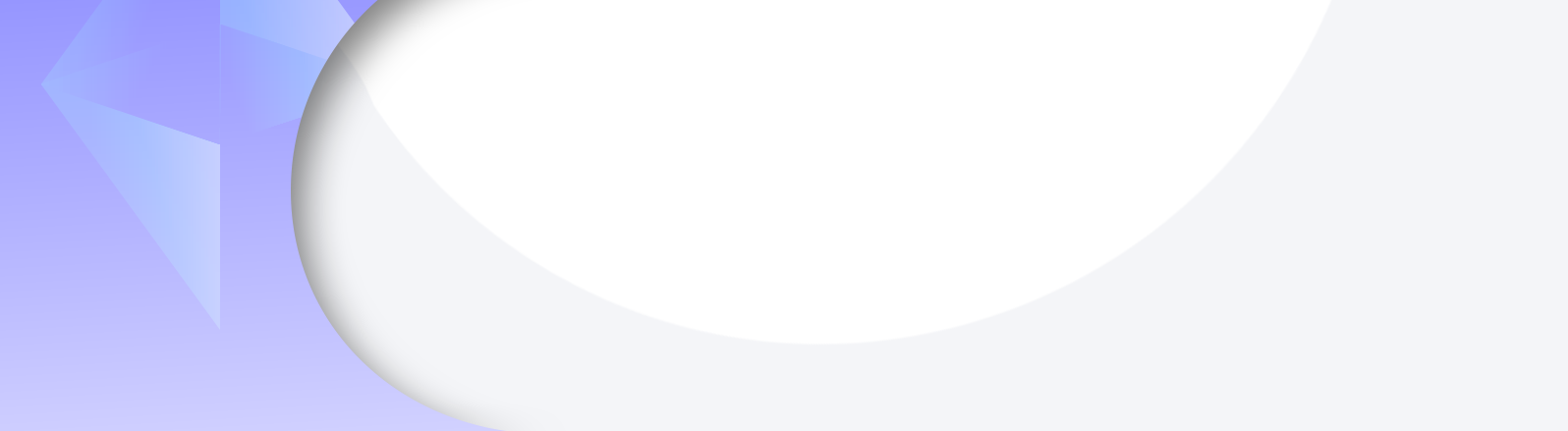 各级营销人员“技能”项目关键识别点
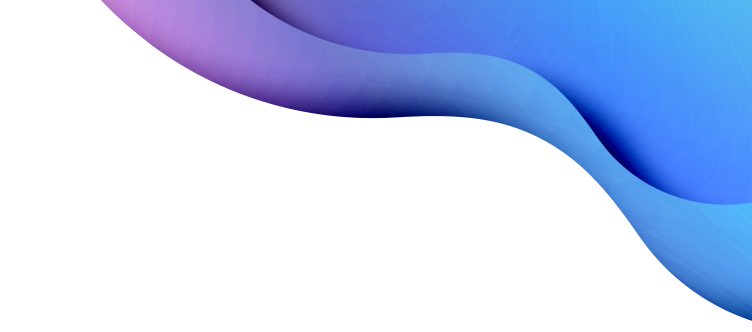 3
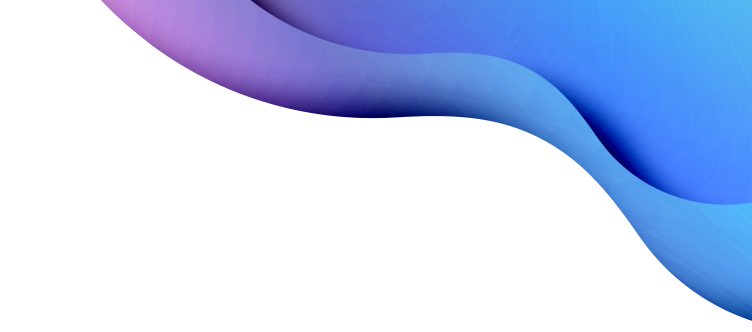 能力模型
Competency Model
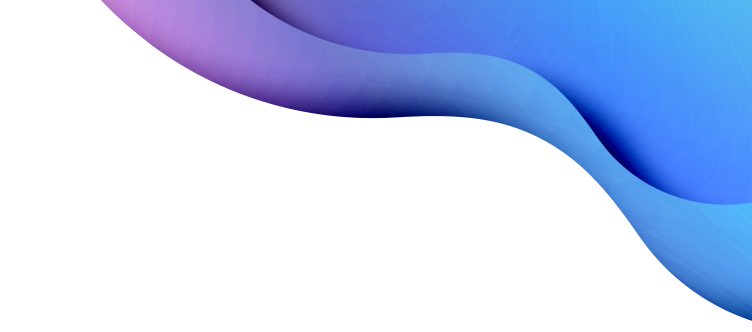 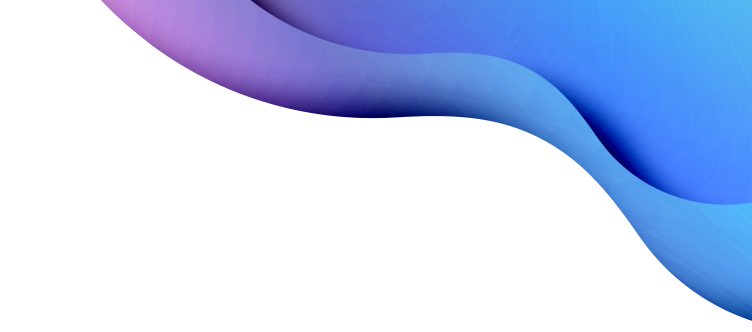 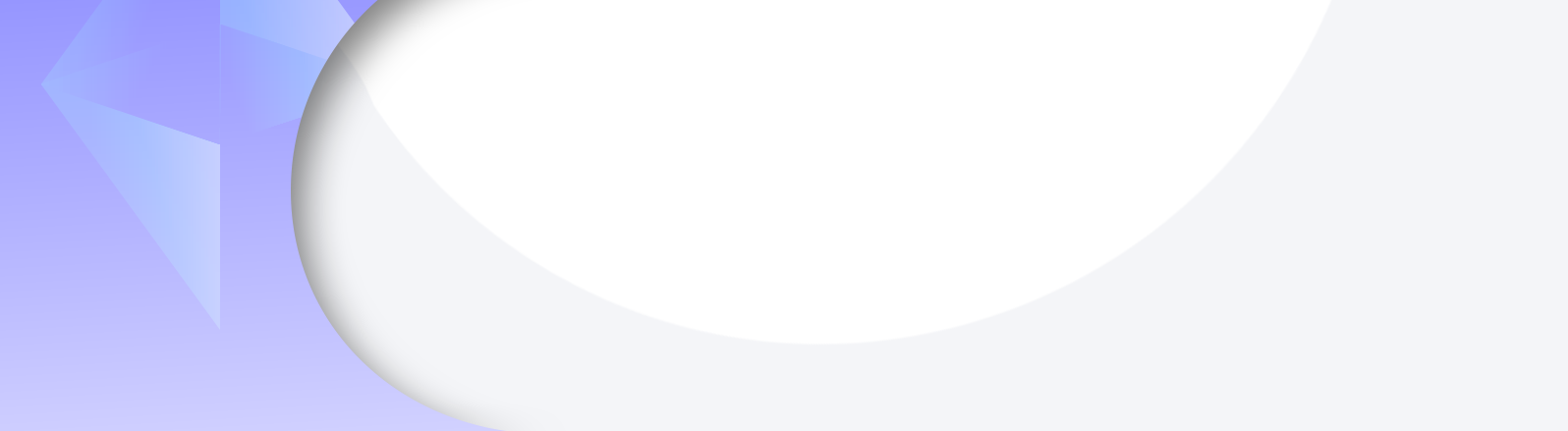 市场营销中基层管理者能力领域的定义
人际交往
促使成功进行一对一和团体互动的人际行为和沟通行为。
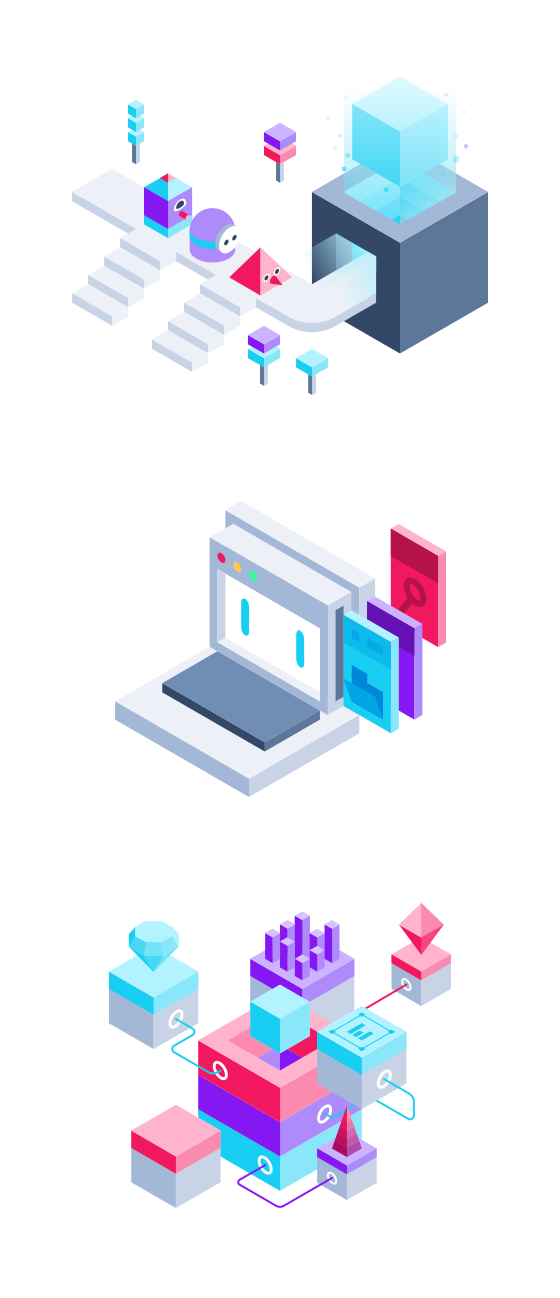 领导力
引导他人成功落实他们的指定职责并帮助他人追求和实现组织绩效的领导行为。
业务/管理
管理行为，能引导或指示业务部门或项目团队取得结果，确保组织成功。
个人特质
能影响工作成败的个性倾向和性格特征。
职务适配性
职务方面的特性，能影响个人对工作或角色感到满意与否。
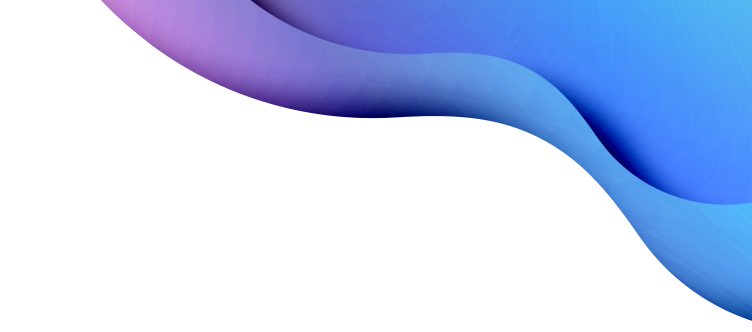 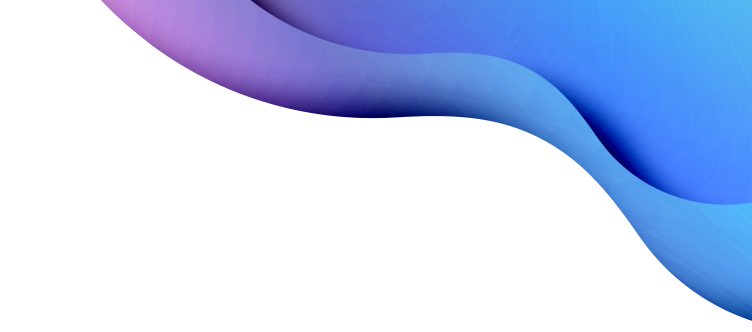 建模岗位
Design 
winner
建模岗位的关键任务
建模岗位的关键能力
建模岗位的职务适配性要素
业务成长：推动业务增长；提升业绩；经营/维护客户关系
运行效能：整合/协调资源
制度体系组织发展：激励团队
人际能力：建立客户忠诚度
业务能力：业务敏锐度
领导能力：发挥最高绩效；激励他人
个人能力：结果导向；积极主动
工作复杂性；影响他人；社交
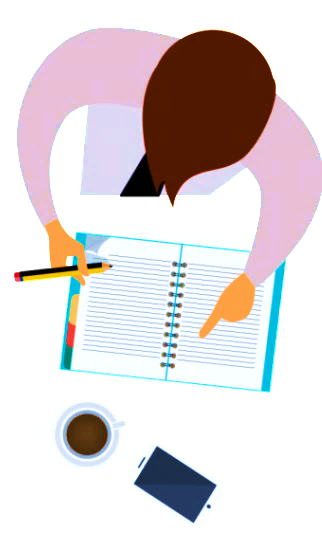 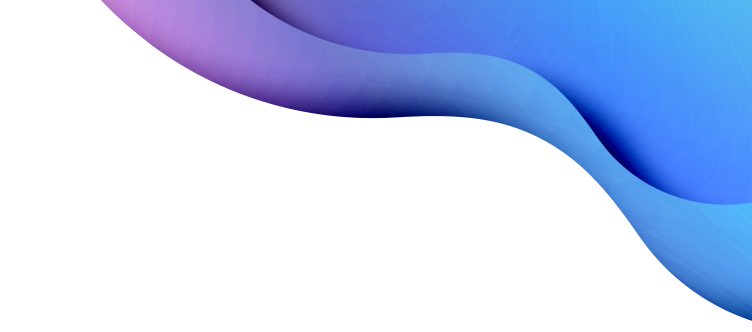 4
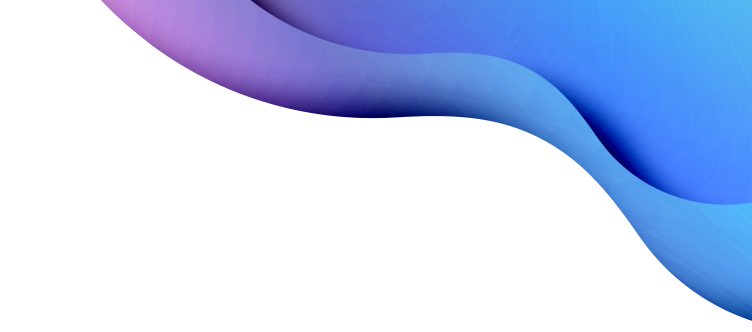 能力定义与关键行为
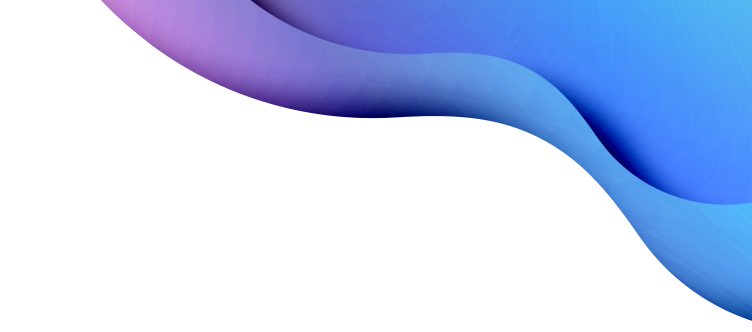 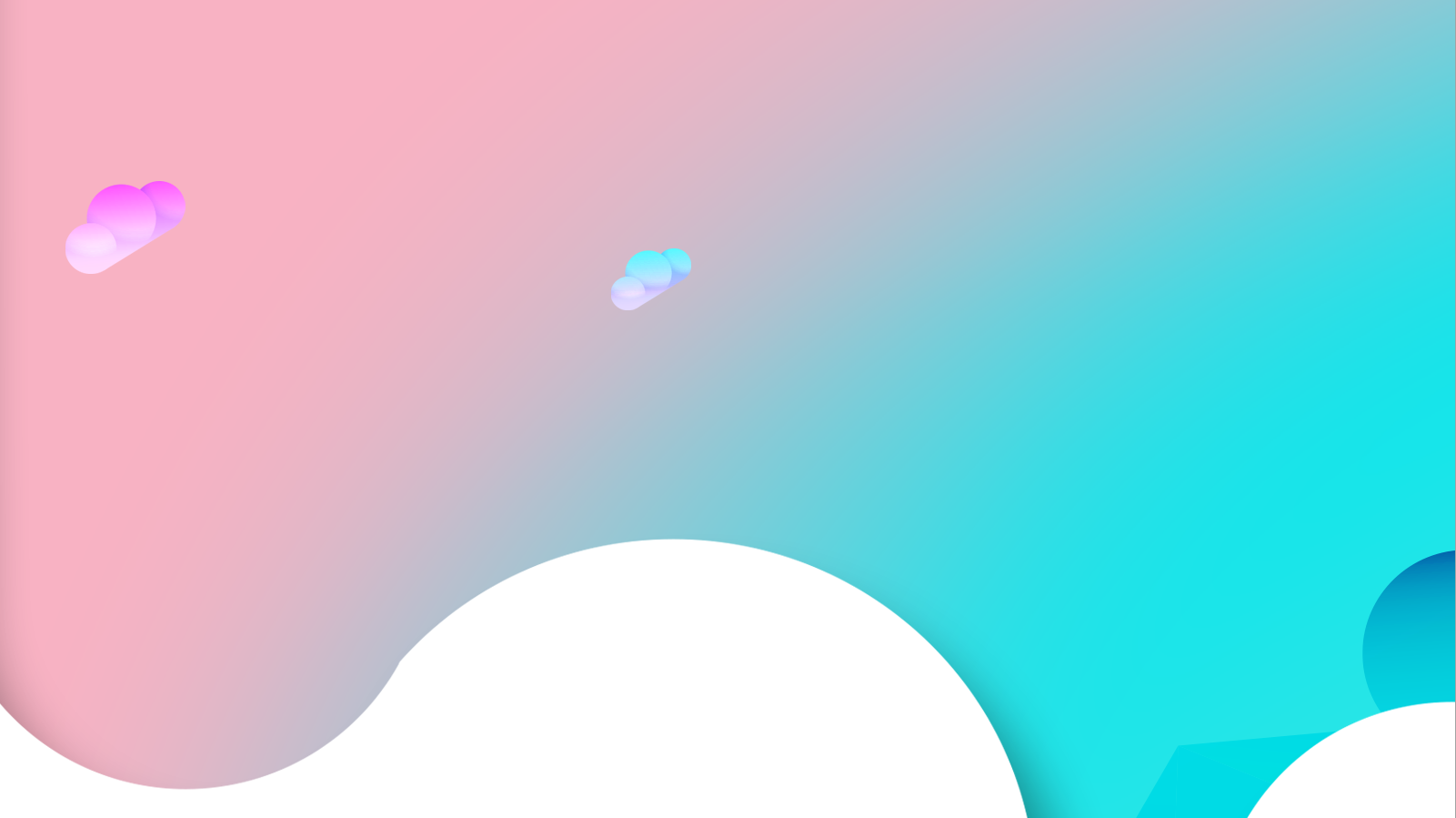 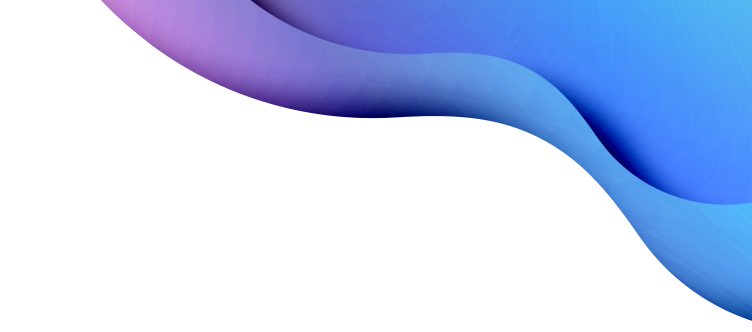 建立客户忠诚度 Building Customer Loyalty
有效满足客户的需求；建立良好的客户关系；
以客户满意及建立客户忠诚度为己任。
运用基本原则
通过使他人感到被尊重、被赏识并有参与感（加强自尊、表达同理心、鼓励参与、分享和提供支持），建立良好的人际关系。
满足或超越需求
遇常规问题，立即采取行动；对于非常规的问题，与客户协商达成明确的行动方案；抓住机会超越客户期望，同时不做过度承诺。
关键行为
欢迎顾客
主动并礼貌地致意客户;给予客户充分的关注。
确定满意度
询问客户的满意度；在适当情况下，承诺负责到底；并感谢客户。
澄清现况
提出问题以确认客户需求；仔细聆听；提供适当信息；总结讨论以确保双方理解一致。
处理“客户抱怨”
处理不满的客户时，能耐心聆听、表达同理心，道歉并亲自负责解决顾客的问题。
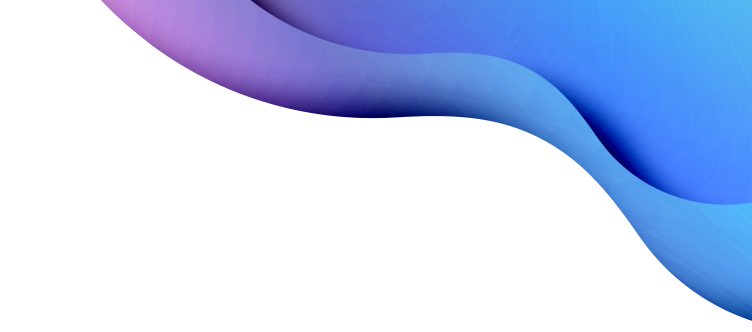 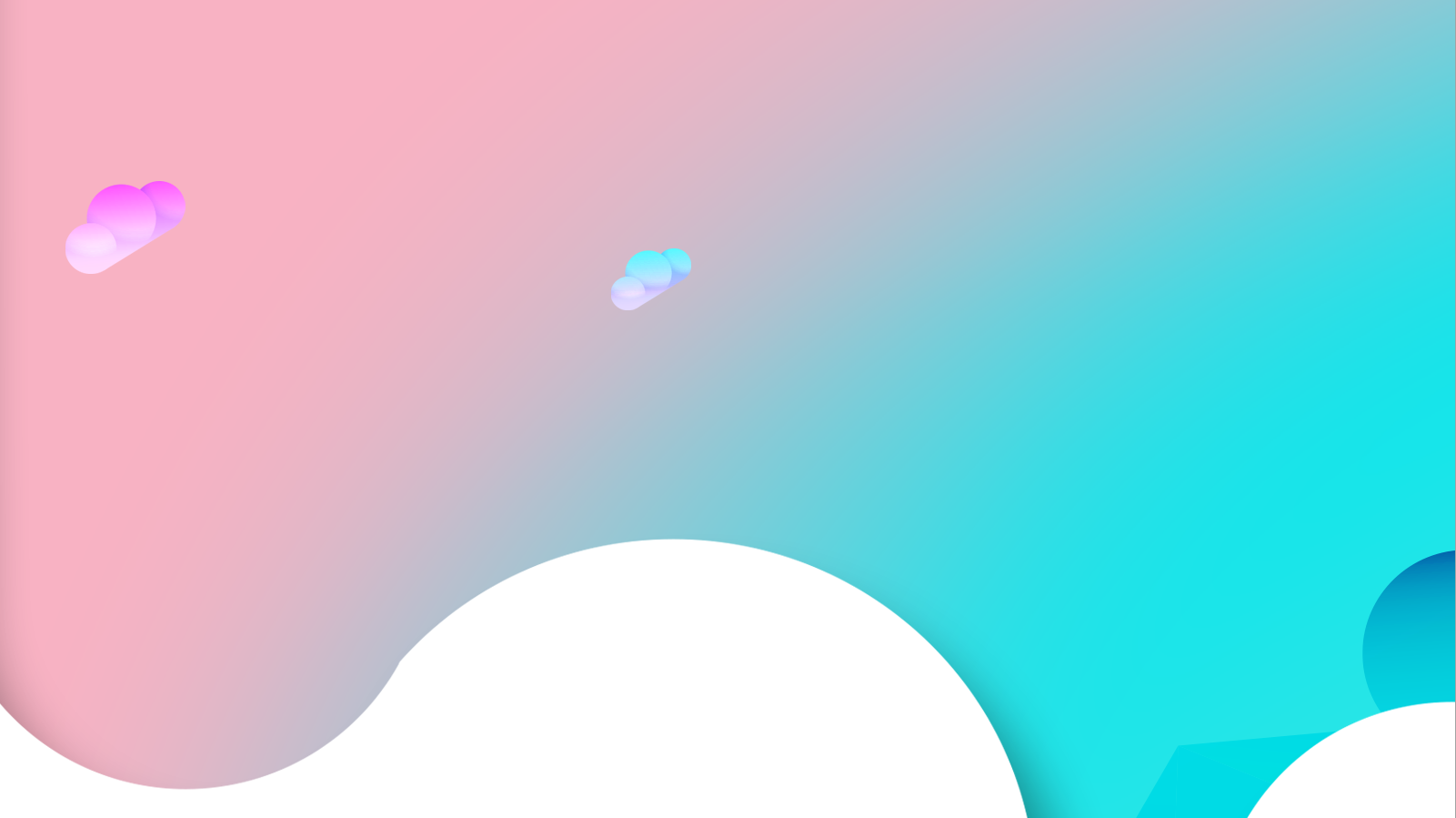 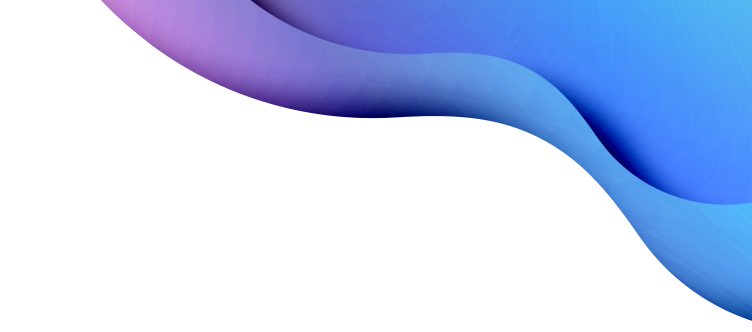 业务敏锐度 Business Acumen
通过经济、财务、市场和行业等数据去理解并改善业务结果；
利用个人对主要业务功能、行业发展趋势以及本组织所处地位的理解，为制定有效的业务战略和战术做出贡献。
分析
利用经济、财务、市场和行业等数据考量当前的业务战略与战术或评估特定的业务机会；辨明趋势并预见其影响。
了解行业
了解组织所在的行业（趋势、客户、竞争、市场份额等）
关键行为
运用自身理解
利用对企业、行业和自身组织特点的理解，在获得最大化业务成果的同时降低风险，同时有效指导自己的部门、团队或组织。
整合
整合来自多个渠道的经济、财务、市场及行业数据，以确定关键业务问题；说明行业发展趋势对自身部门或团队以及整个组织的意义。
了解业务功能
了解业务功能和支持流程（研发、营销、财务、运营等）的本质和相互间的依存关系。
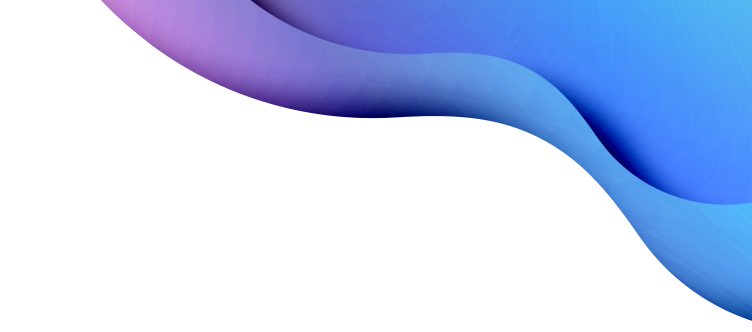 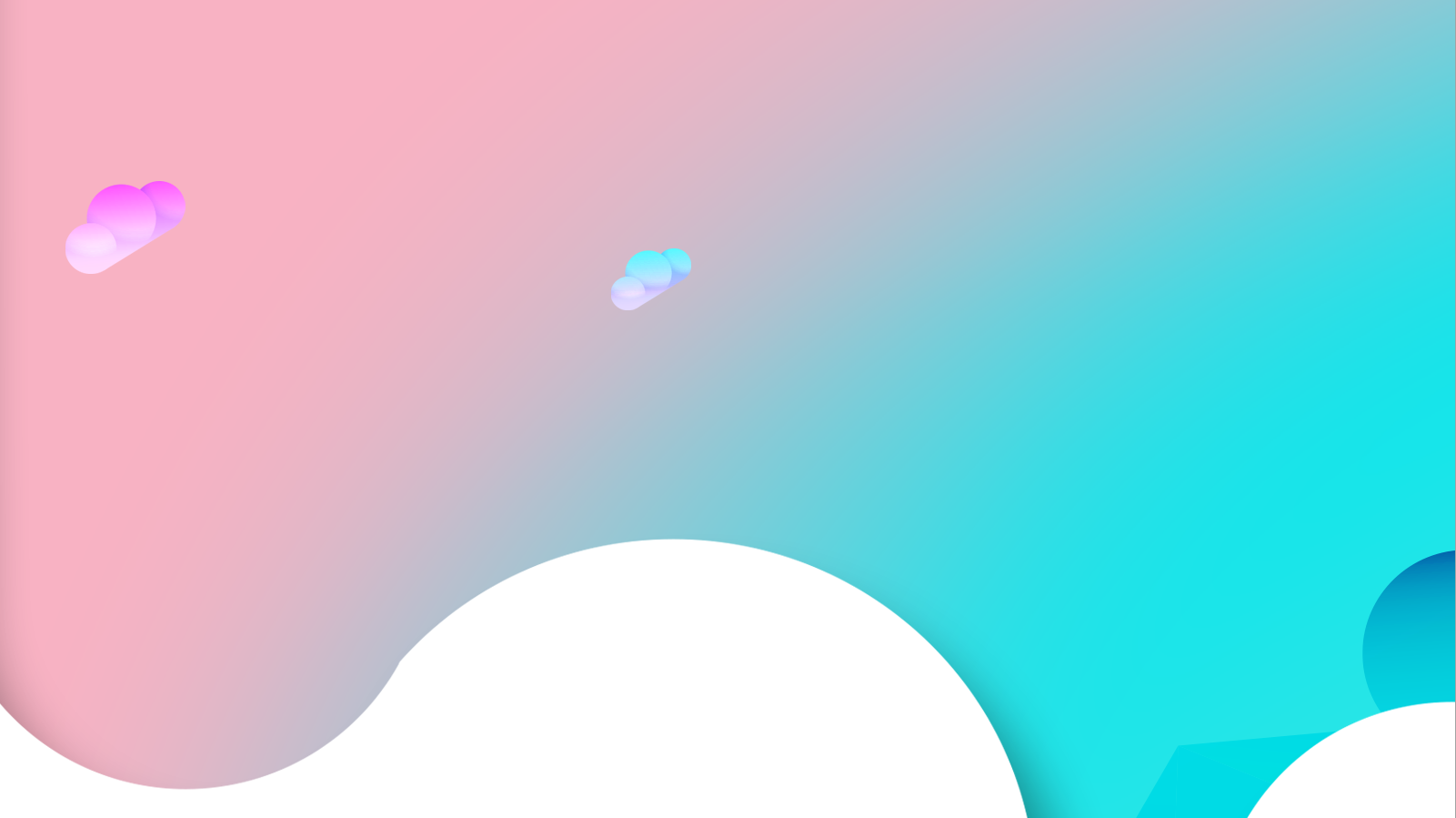 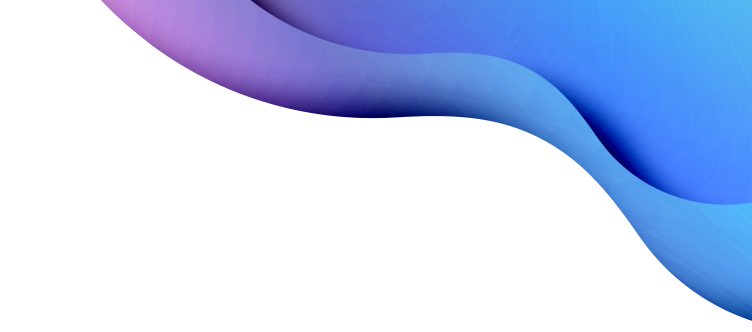 结果导向 Driving for Results
为个人和团队设定高目标；监控并衡量目标的达成状况；
坚持不懈地努力以达成或超越目标，并从取得的成就和不断的提高中获得满足感。
达成目标
坚持不懈地努力以克服阻碍并实现或超越目标；从实现挑战性目标中获得满足感。
瞄准机会
系统地评估业务机会，瞄准那些最有潜力取得业务成果的机会。
关键行为
保持专注
保持自律；衡量进度并评估结果；必要时重新排定优先顺序；排除一切干扰，按时完成重要的工作任务。
设定有挑战的目标
为自己和他人设定有挑战的目标，旨在取得卓越的业务成果。
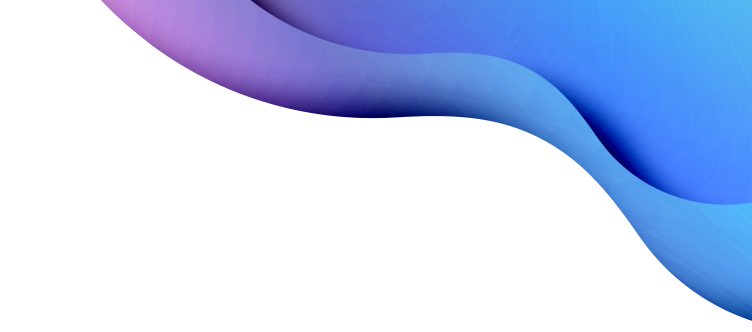 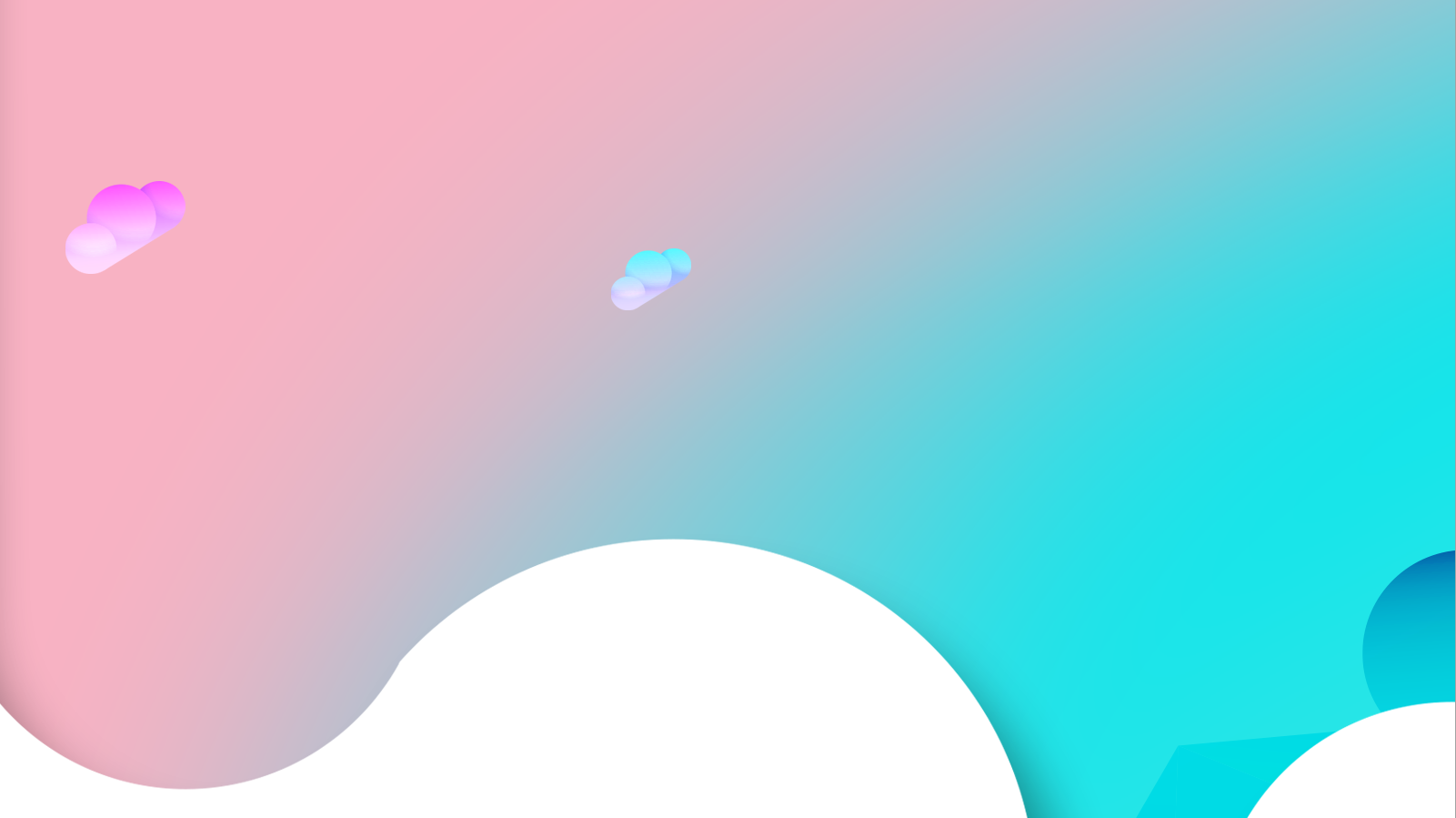 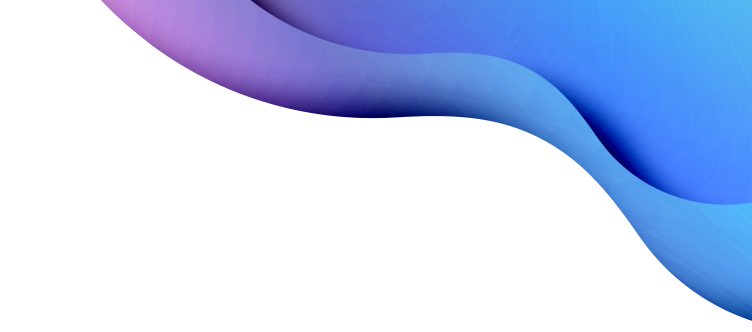 发挥最高绩效 Aligning Performance for Success
根据工作重点，指导他人达成工作目标。
共同制定发展计划
与下属共同确定观摩、辅导、培训课程及研讨会等发展机会，帮助其达成重要的目标。
设定绩效目标
与下属共同设定具体的绩效目标并明确衡量标准。
关键行为
制定方法
与下属一起找出达成目标所需要的行为、知识及技巧；确认具体的行为、知识和技巧作为评估和关注的重点。
追踪绩效
通过系统或方法来追踪绩效是否达标，同时追踪所需的行为、知识与技巧的获取及应用状况。
创造学习的环境
确保员工获得发展所需的资源；确保为员工提供发展所需的机会；帮助员工克服学习中出现的障碍。
评估绩效
定期与每位下属正式讨论工作进展并对其绩效进行复核；评估每个目标、行为、知识及技巧领域。
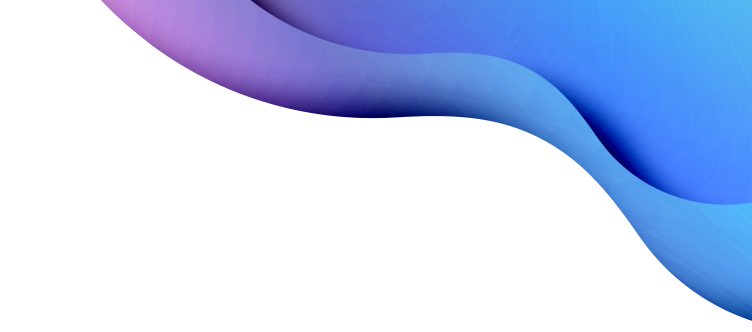 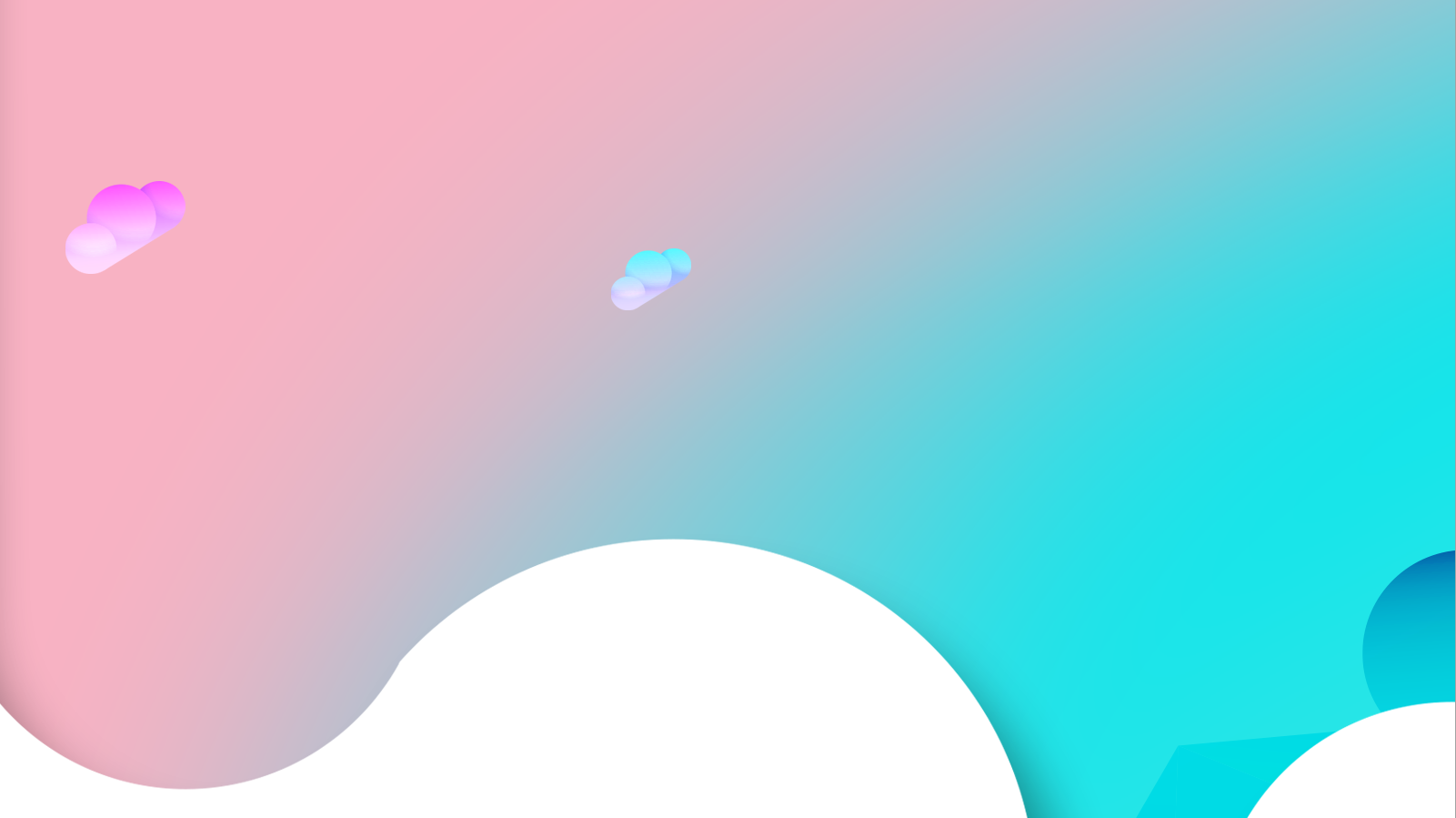 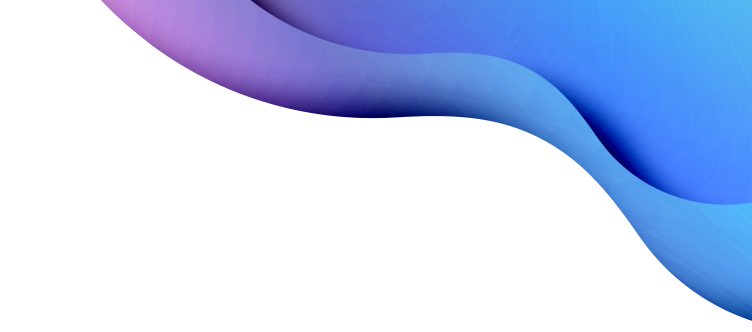 积极主动 Initiating Action
为达成目标及时采取行动；采取行动达成目标并超越要求；凡事主动积极。
快速回应
遇到问题或发现异常情况时，能立即采取行动。
关键行为
超越要求
为达成目标，乐于采取超出自身职责要求的行动。
独立行动
能自行实施新方法或解决方案，无需提示；凡事都能率先地采取行动或提出行动请求。
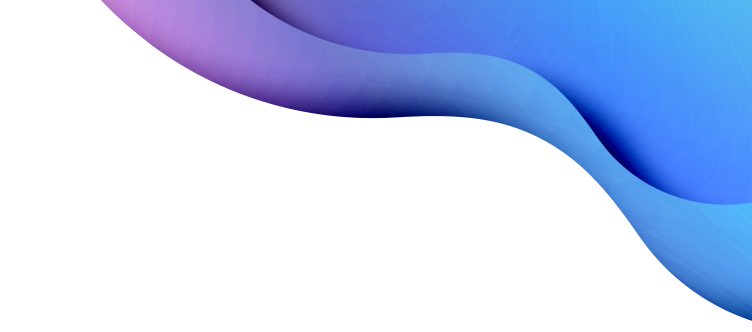 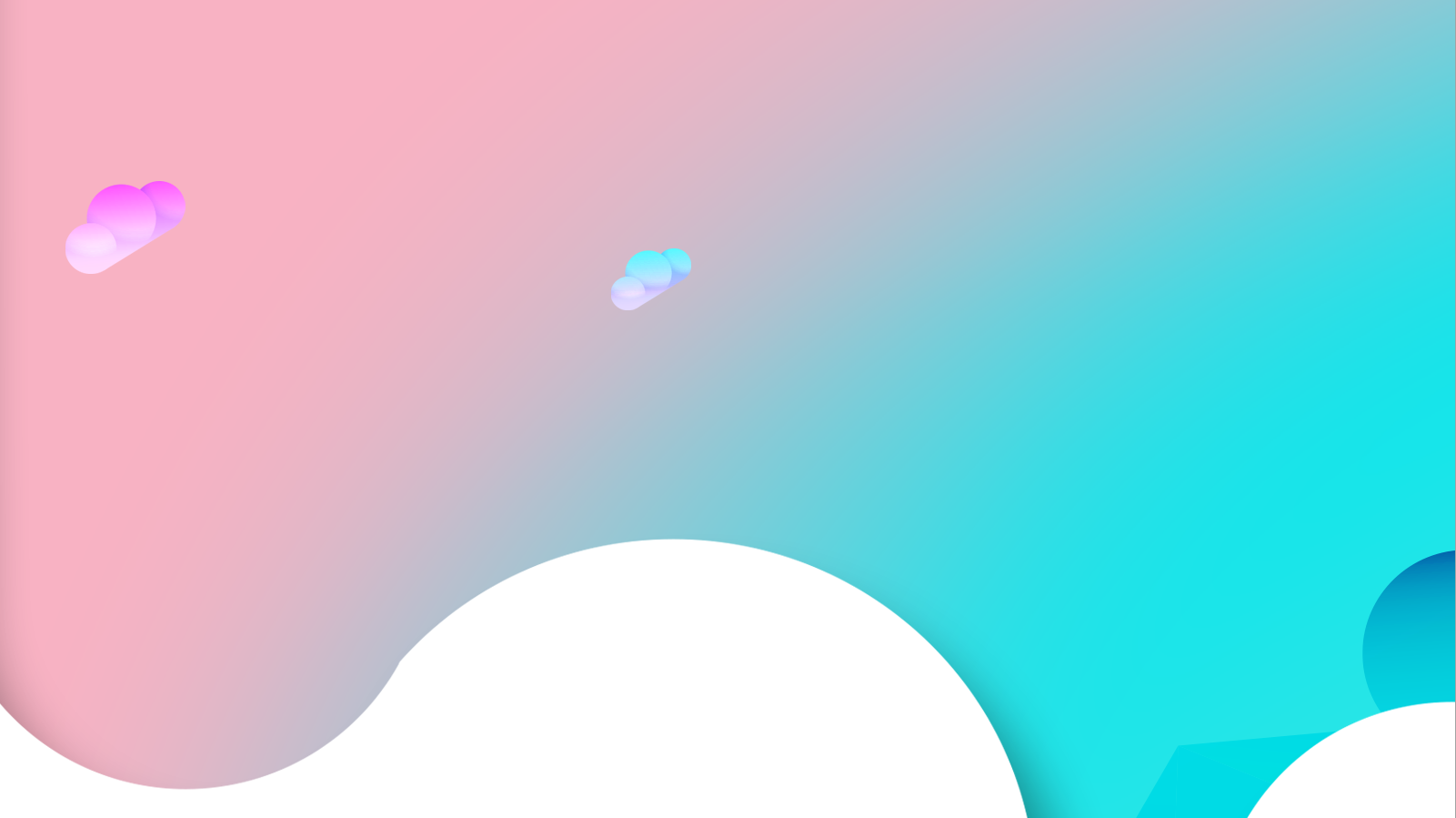 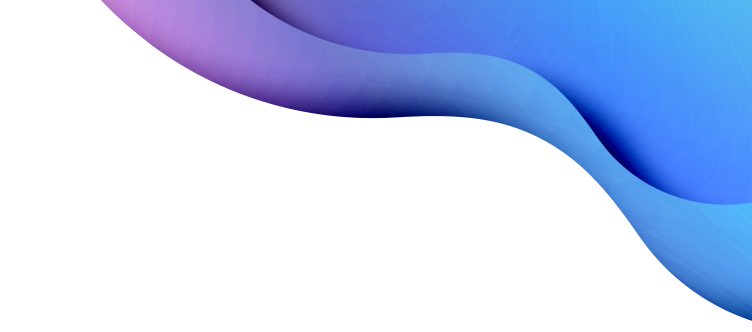 激励他人 Inspiring Others
通过人际互动风格和方式激励并引导他人达到更高的绩效水平。
激发成就感
使用适当的语言和行动帮助他人展望未来并迈向更高的绩效水平；激发他人对潜在成就的渴望。
展示行动意愿
通过及时解决问题或困难，树立一个有决心且努力的榜样；不允许问题由于疏忽而恶化。
关键行为
树立成功信念
传达对他人的高绩效要求，并相信他们有能力做得更好。
支持组织
展现并传递对组织决策和方向的热情；建立对组织使命的广泛支持和认同。
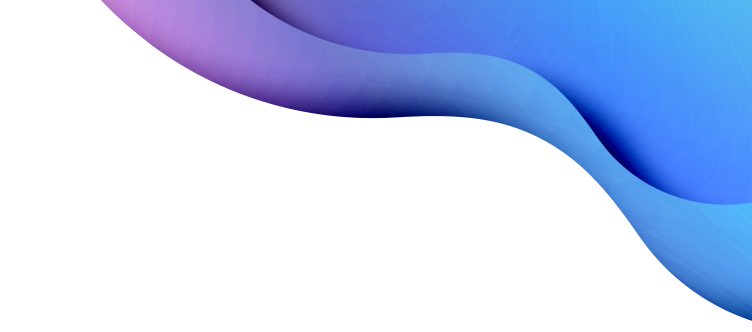 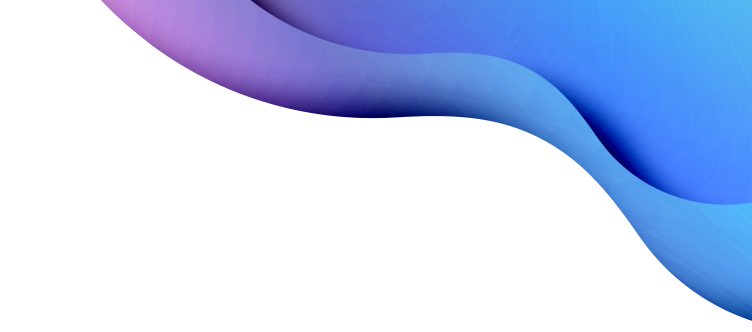 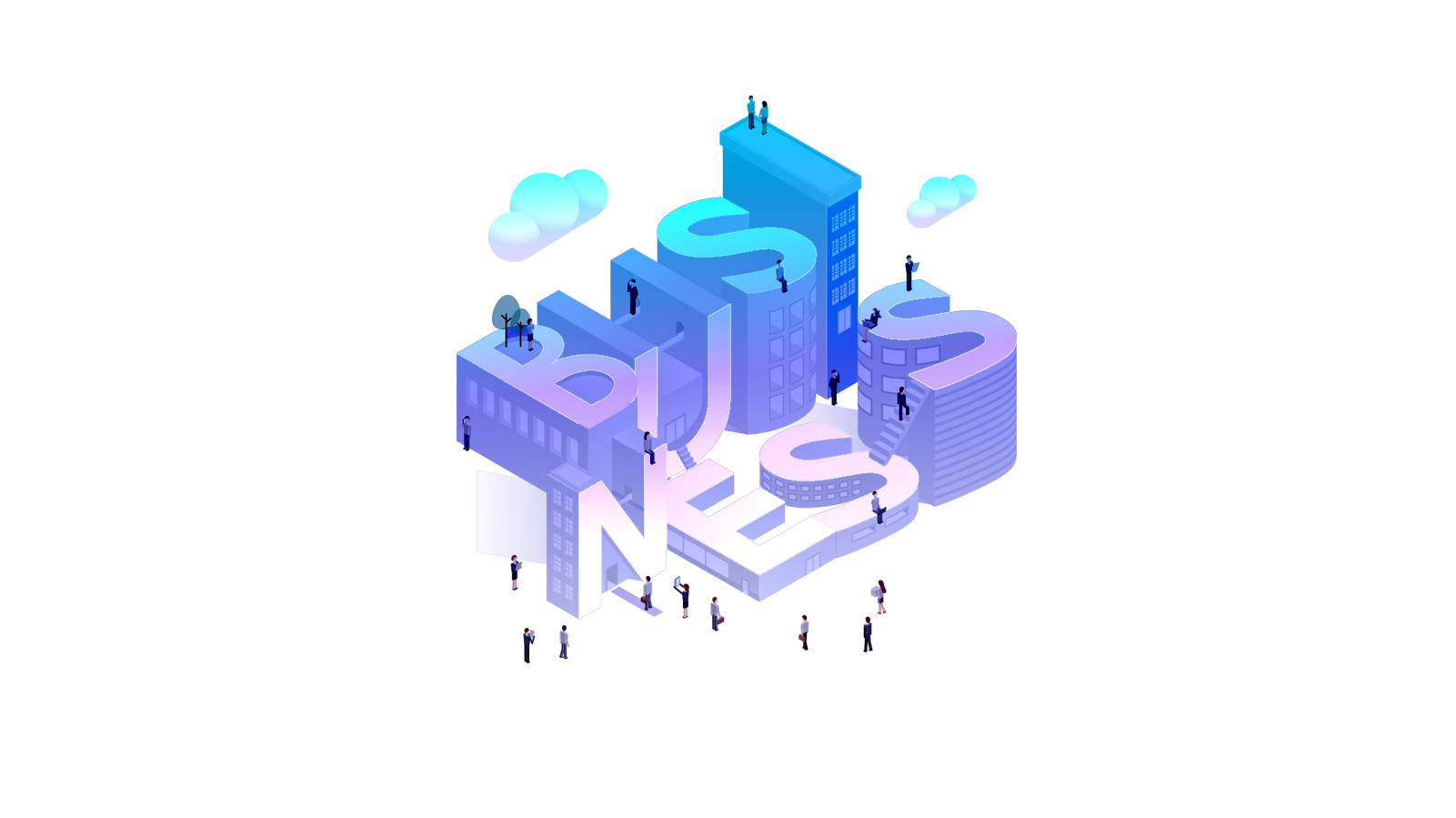 谢谢聆听
/Reporting/
汇报人：果果圈
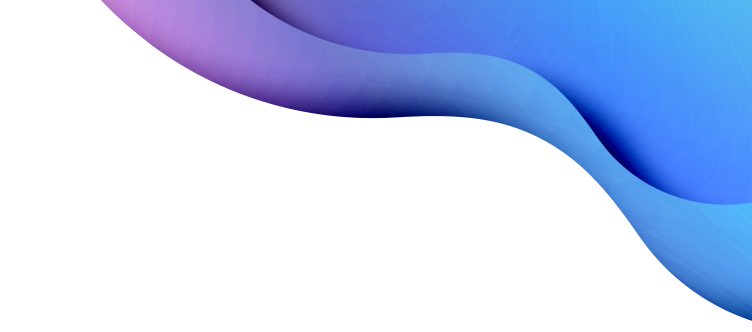